April 2021
Ako sa zapojiť do wellness vernostného programu?
Prihlásenie na Oriflame stránku
Kliknete na prihlásenie v pravom hornom rohu
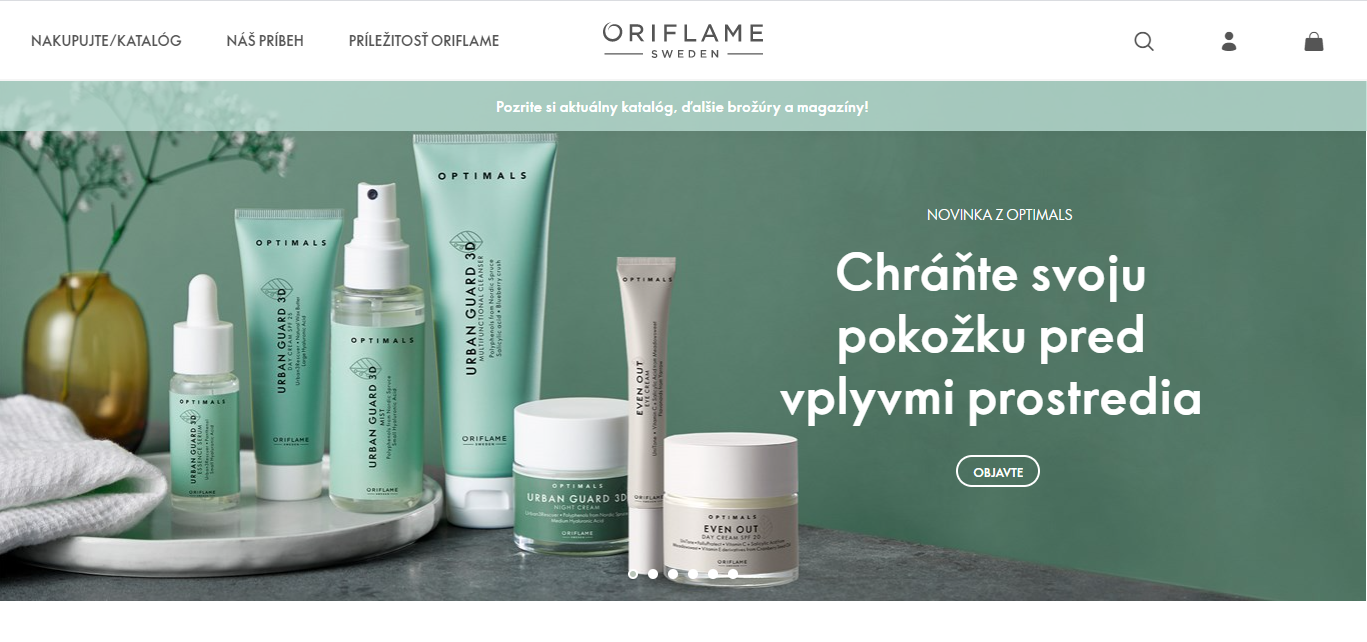 2
Prihláste sa ako člen
Potvrdíte email alebo registračné číslo a heslo
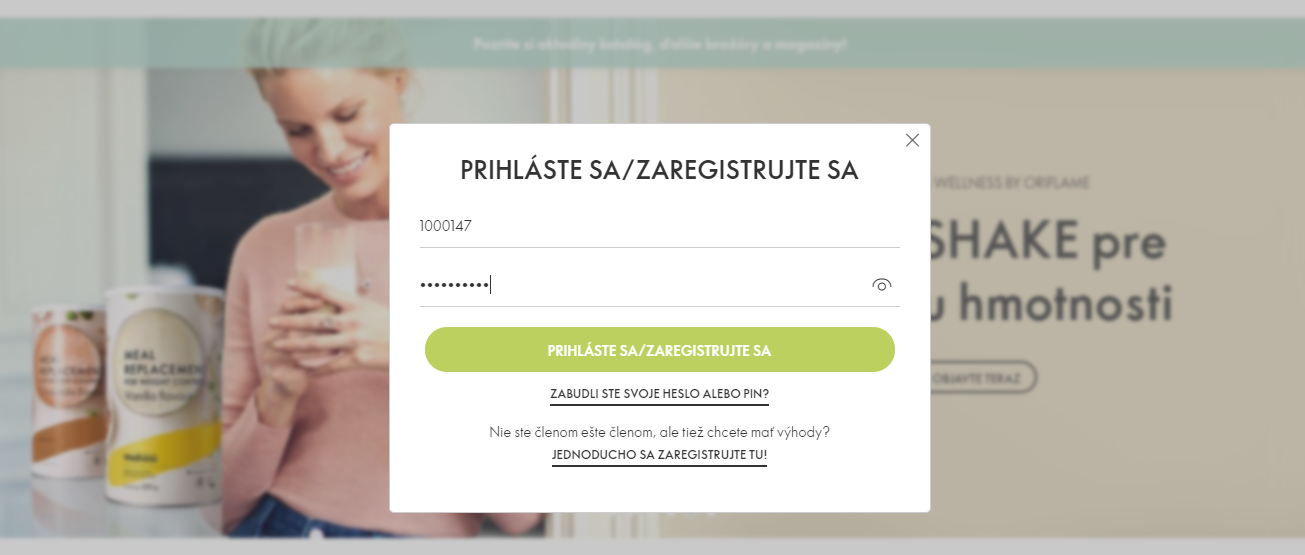 3
Ako sa zapojím do wellness vernostného programu?
V ľavom hlavnom panely zvolíte Objednávanie – Wellness vernostný program
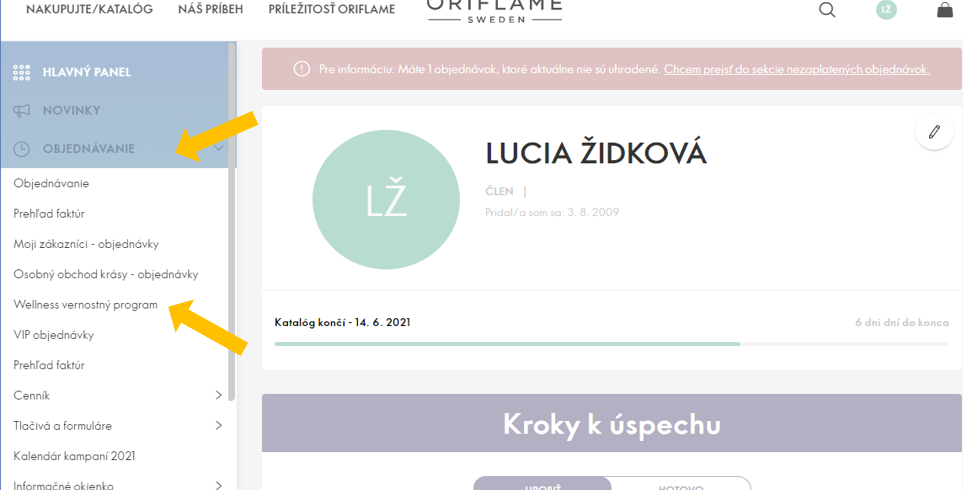 4
Ako sa zapojím do wellness vernostného programu?
Zvolíte možnosť  PRIDAŤ NOVÝ
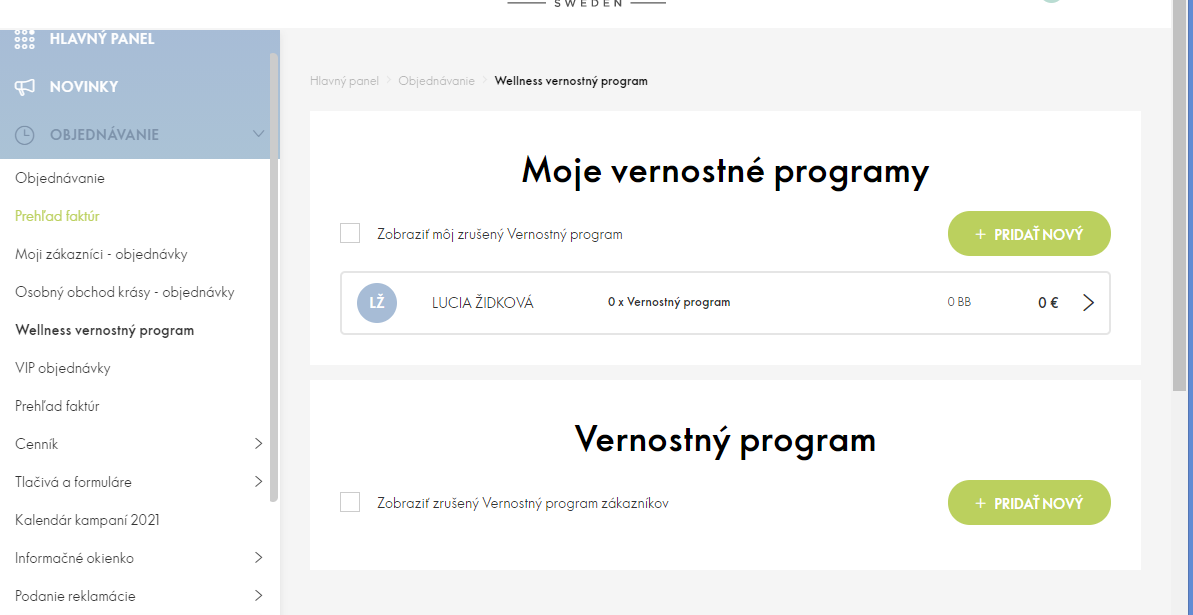 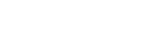 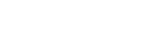 5
Ako sa zapojím do wellness vernostného programu?
Vyberiete možnosť – 1 produkt – zapojenie do programu s 1. produktom
		  – Sady – zapojenie do programu so sadou, AB, ABC, Supershake+Supershake
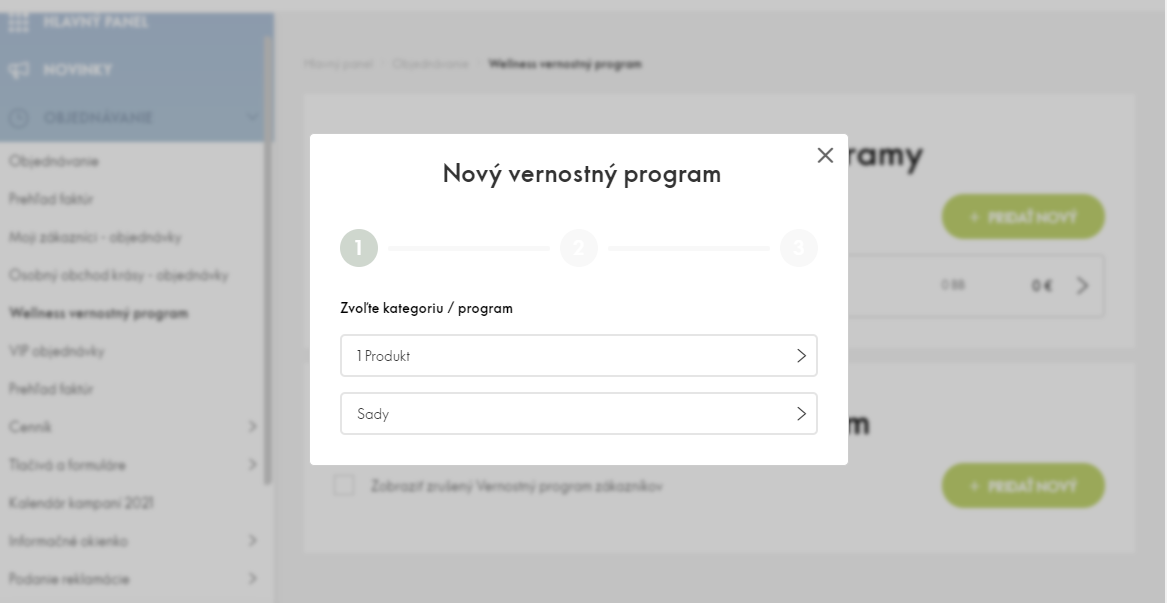 6
Ako sa zapojím do wellness vernostného programu?
Po zvolení produktu uložíte program.
7
Zapojený program:
8
ZAPOJENIE DO PROGRAMU CEZ OBJEDNÁVKU
Po prihlásení na stránku Oriflame klikneme na nákupný košík
9
ZAPOJENIE DO PROGRAMU CEZ OBJEDNÁVKU
Do objednávky zadáme kód produktu, ktorý chceme objednať – a klikneme na koliečko
10
ZAPOJENIE DO PROGRAMU CEZ OBJEDNÁVKU
Vyberieme program, ktorý chceme založiť – a pridáme
11
Ako zmením príchuť ?
Zvolíte program v ktorom chcete zameniť príchuť a kliknete na ceruzku.
12
Ako zmením príchuť ?
Zvolíte v ktorej kampani chcete vykonať zmenu kliknete na cenu a zameníte príchuť.
13
Ako zmením príchuť ?
Uložíte zamenenú príchuť
14
Zrušenie wellness vernostného programu :
V ľavom hlavnom panely zvolíte Objednávanie – Wellness vernostný program
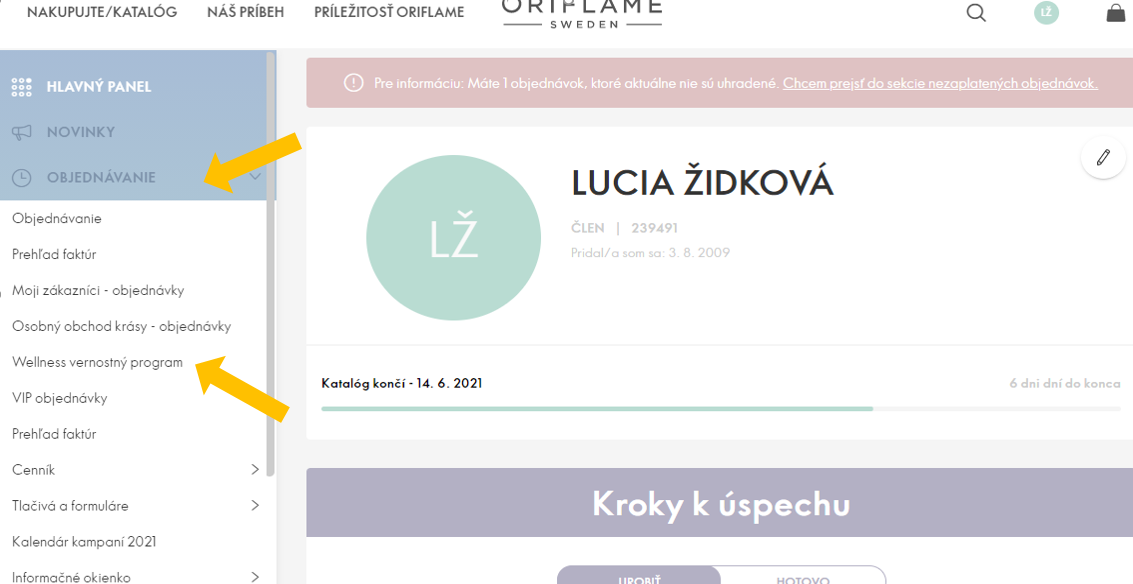 15
Zrušenie wellnes vernostného programu :
Vyberieme program, ktorý chceme zrušiť, klikneme na ceruzku a dáme zrušiť
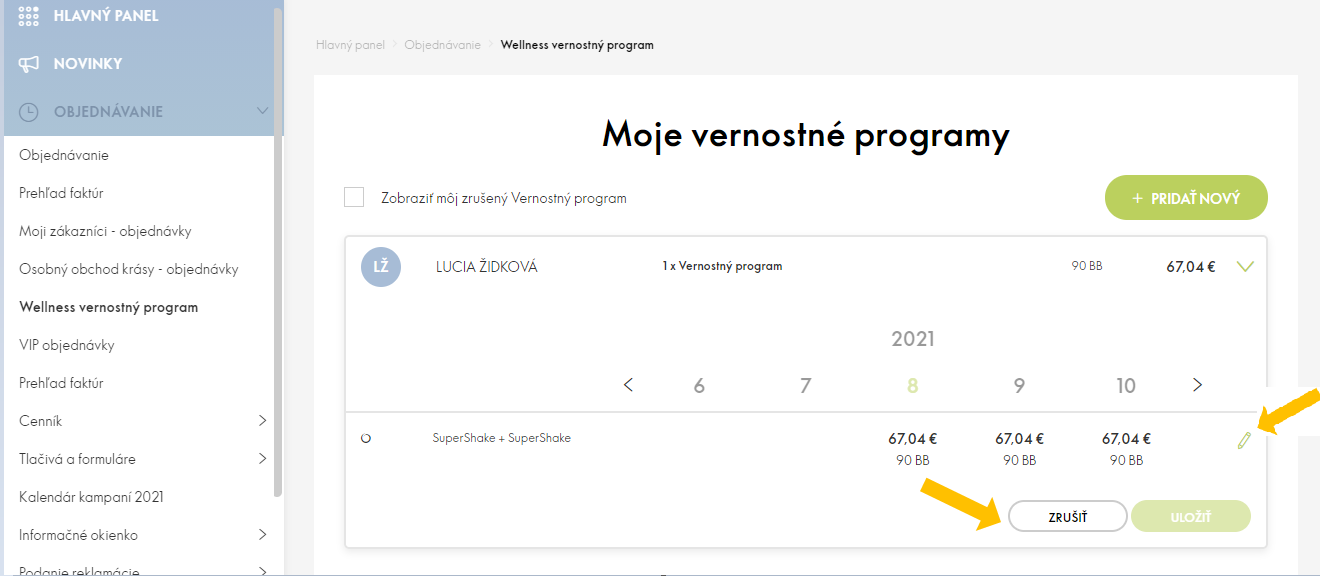 16
Zrušenie wellnes vernostného programu :
Zrušenie potvrdíme kliknutím na áno
17